Муниципальное бюджетное дошкольное образовательное учреждение «Детский сад № 358 г. Челябинска»
Применение дистанционных образовательных технологий
в МБДОУ «ДС №358 г. Челябинска»
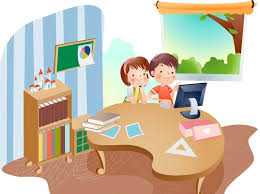 Заместитель заведующего
по учебно-воспитательной работе
Фассахова Альфира Рафаиловна
Сайт ДОУ
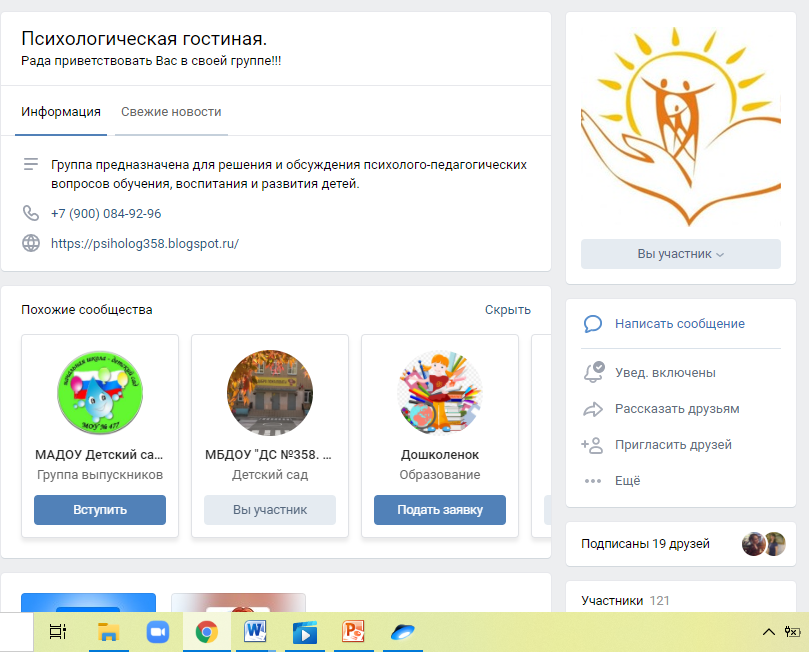 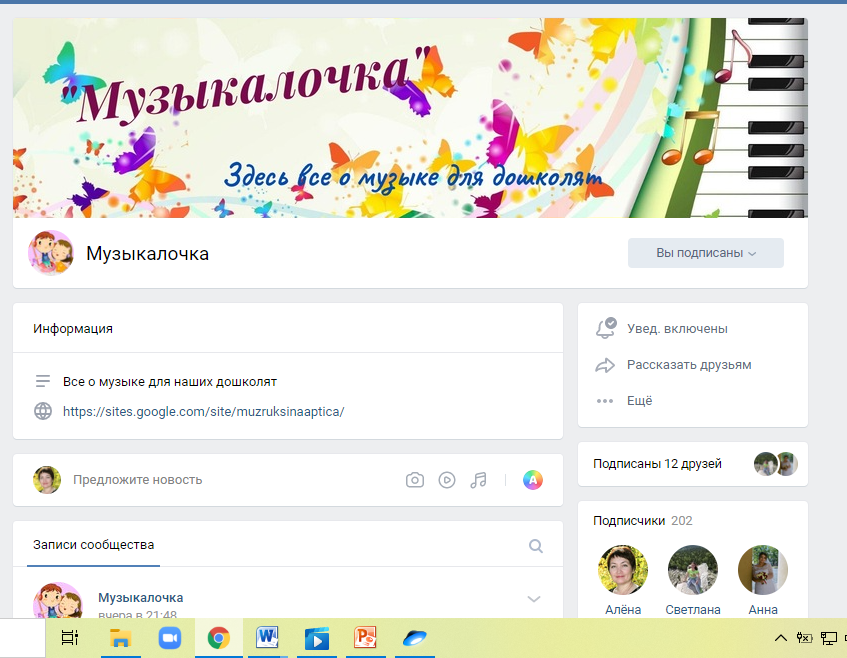 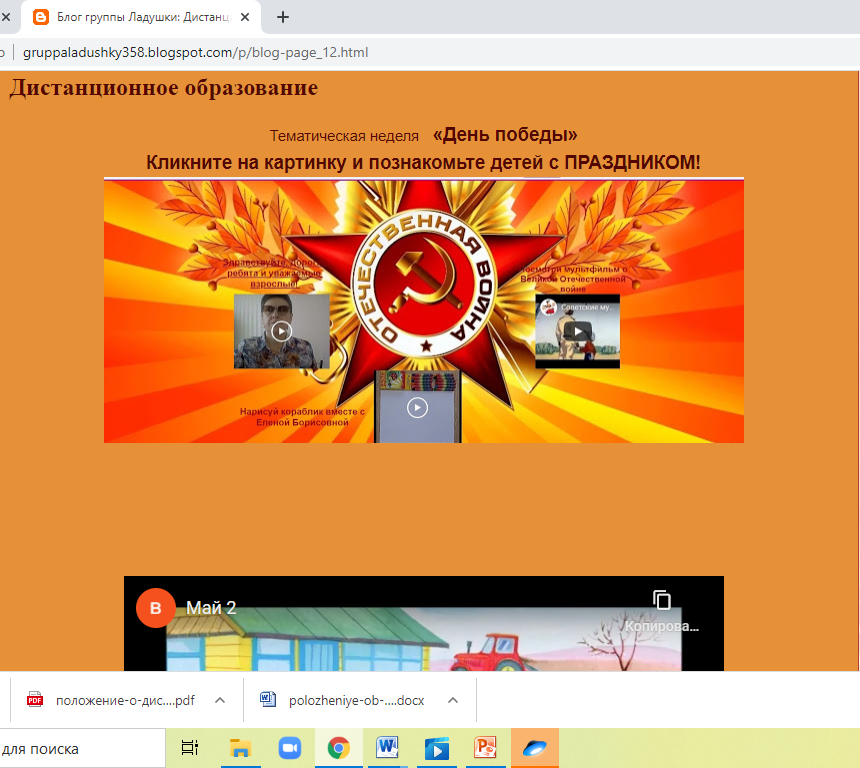 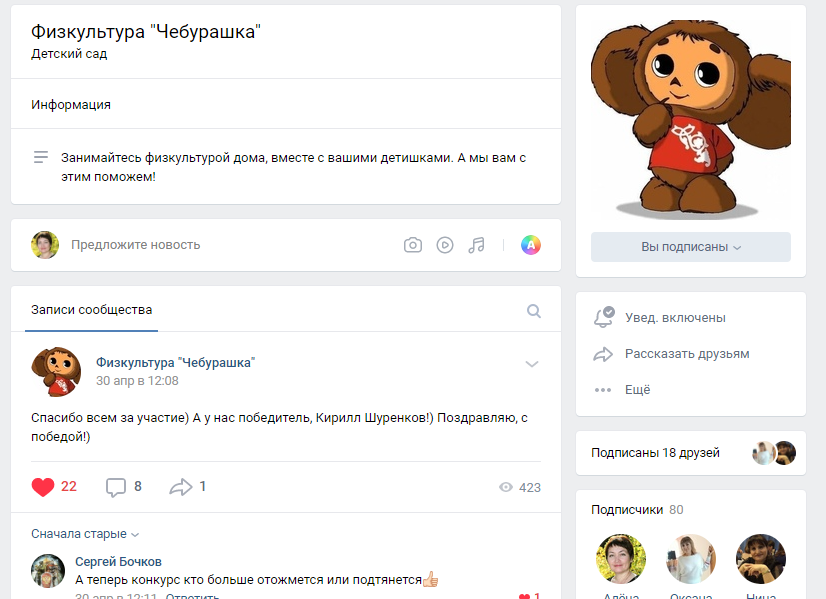 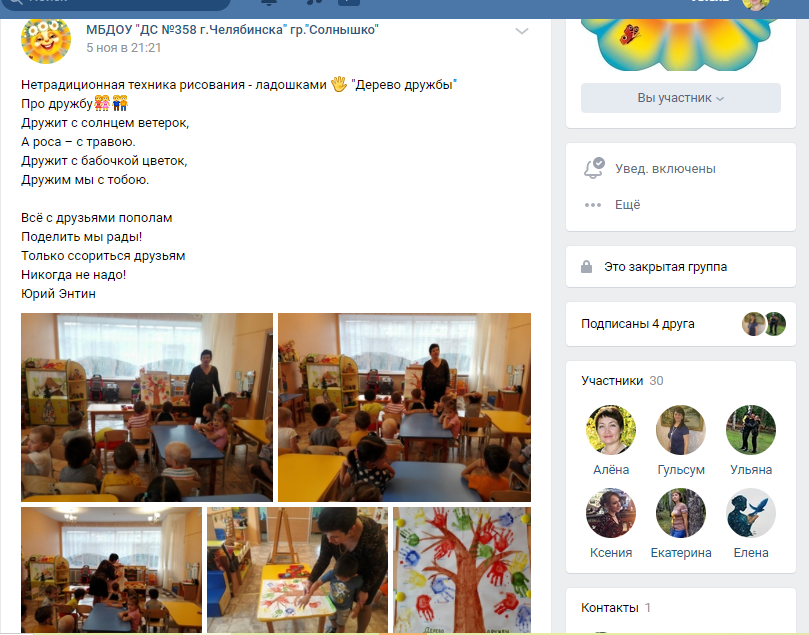 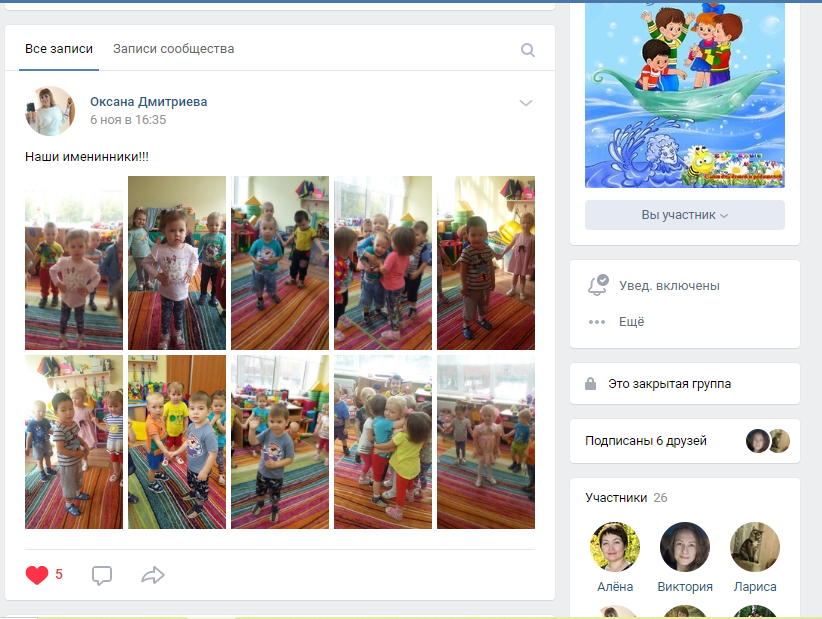 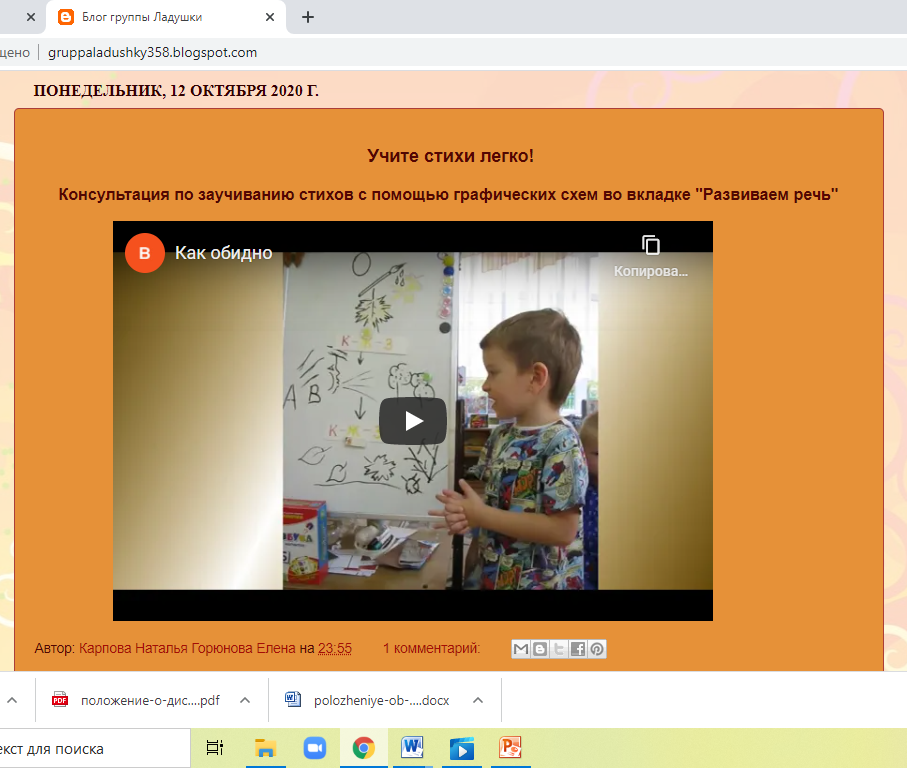 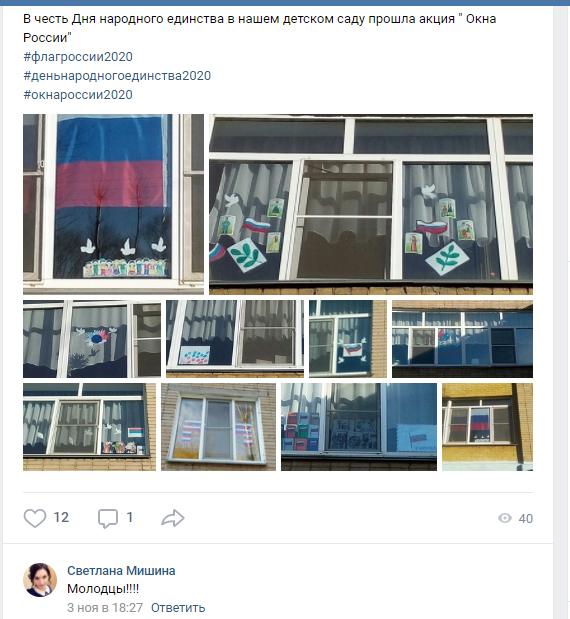 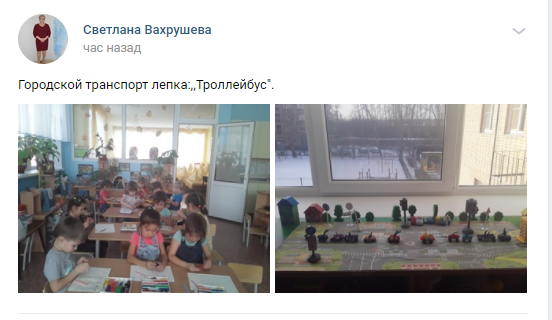 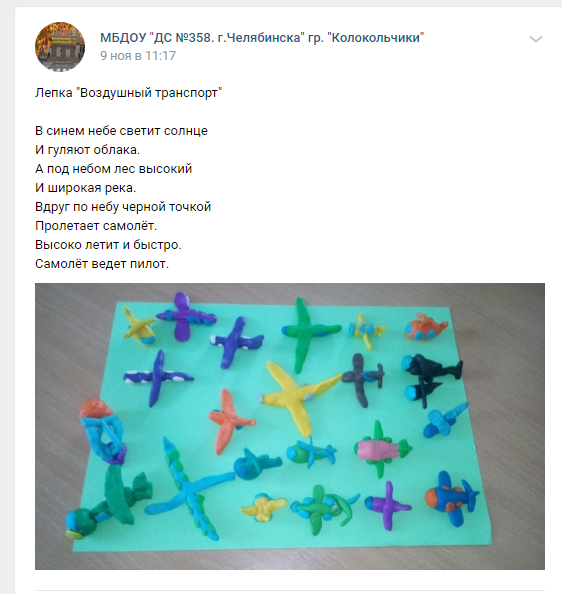 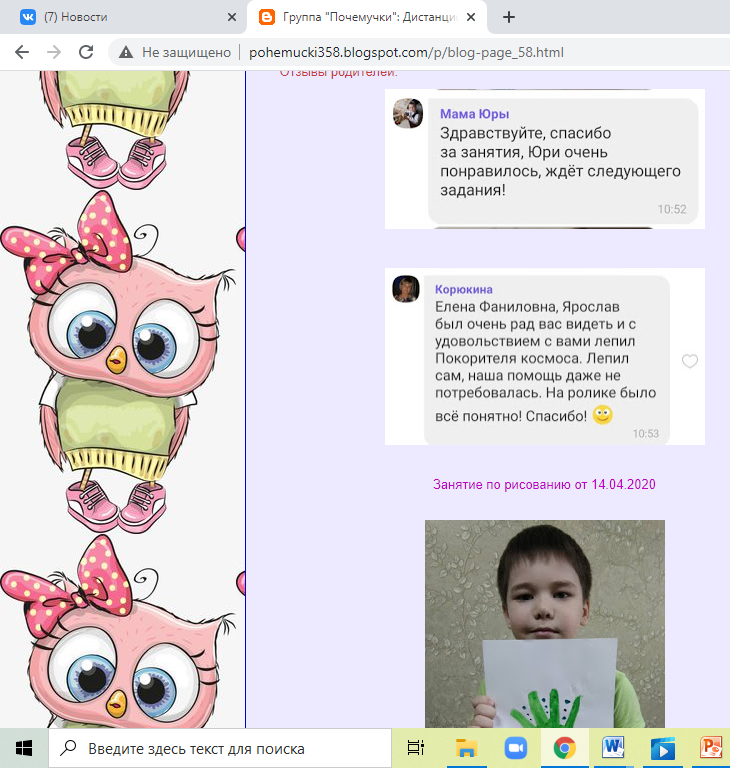 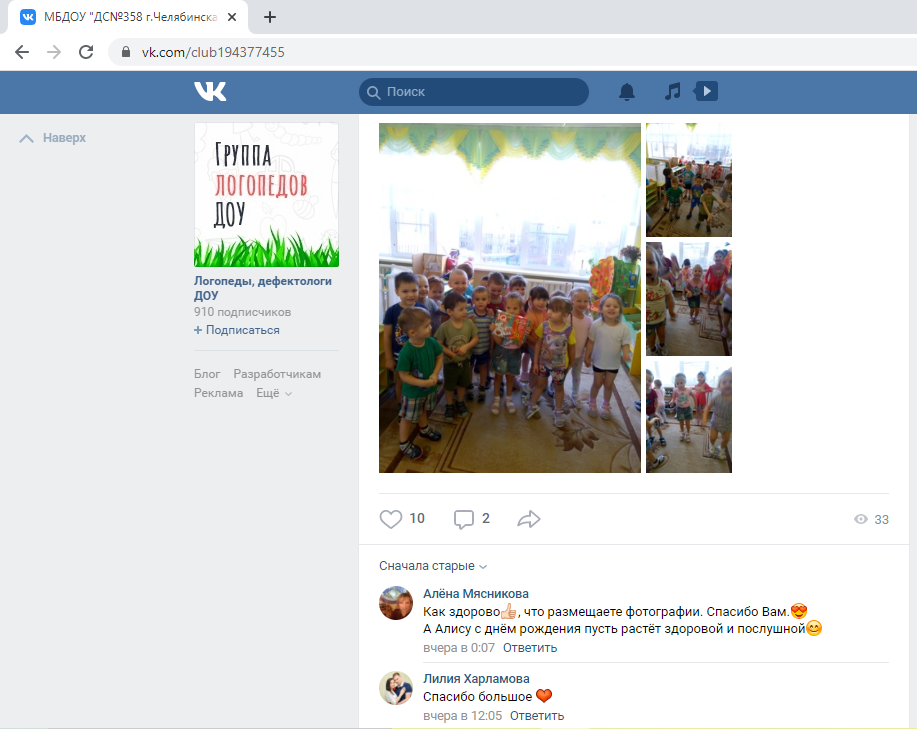 Модель реализации ООП в ДОУ  с применением дистанционных образовательных технологий
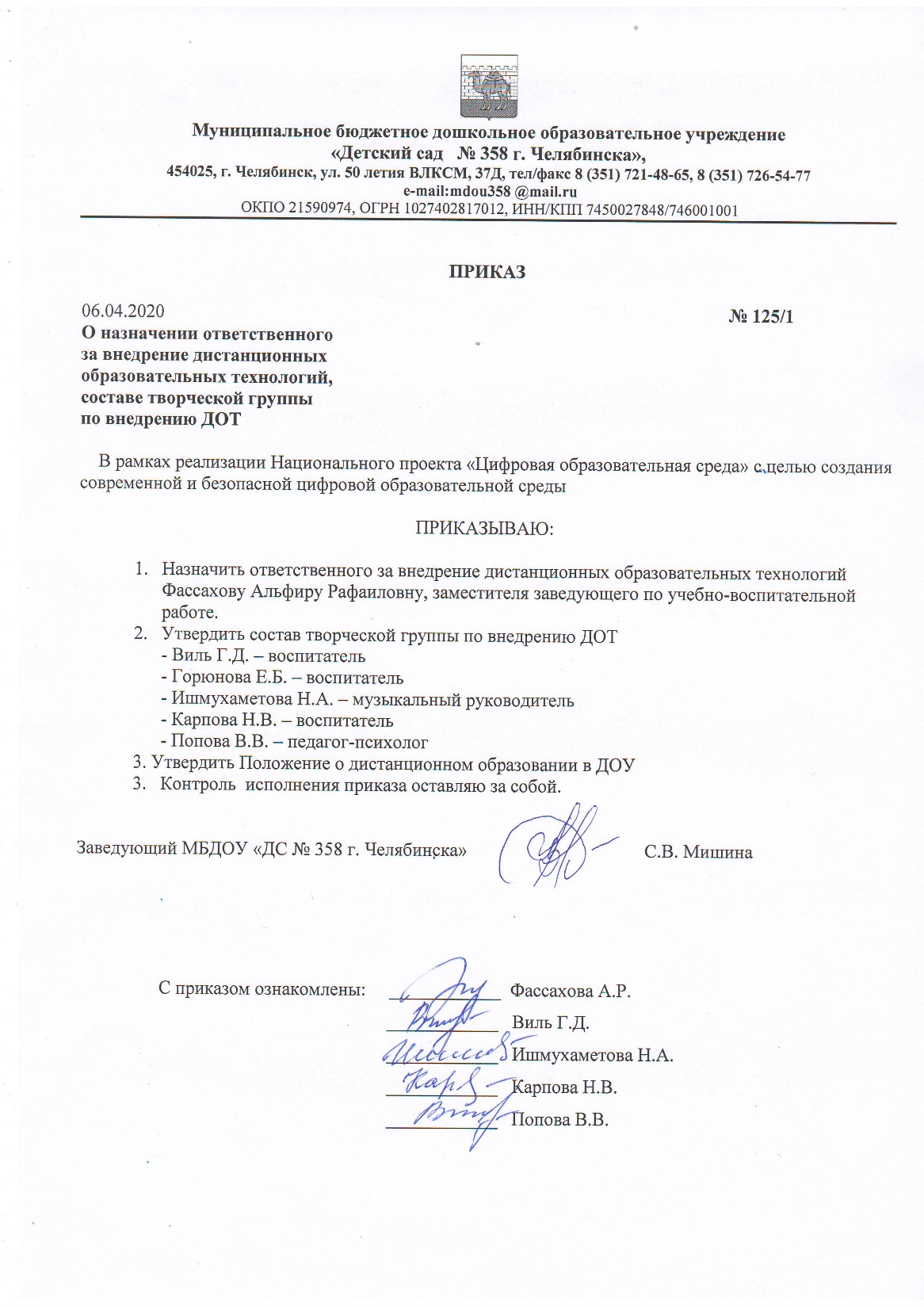 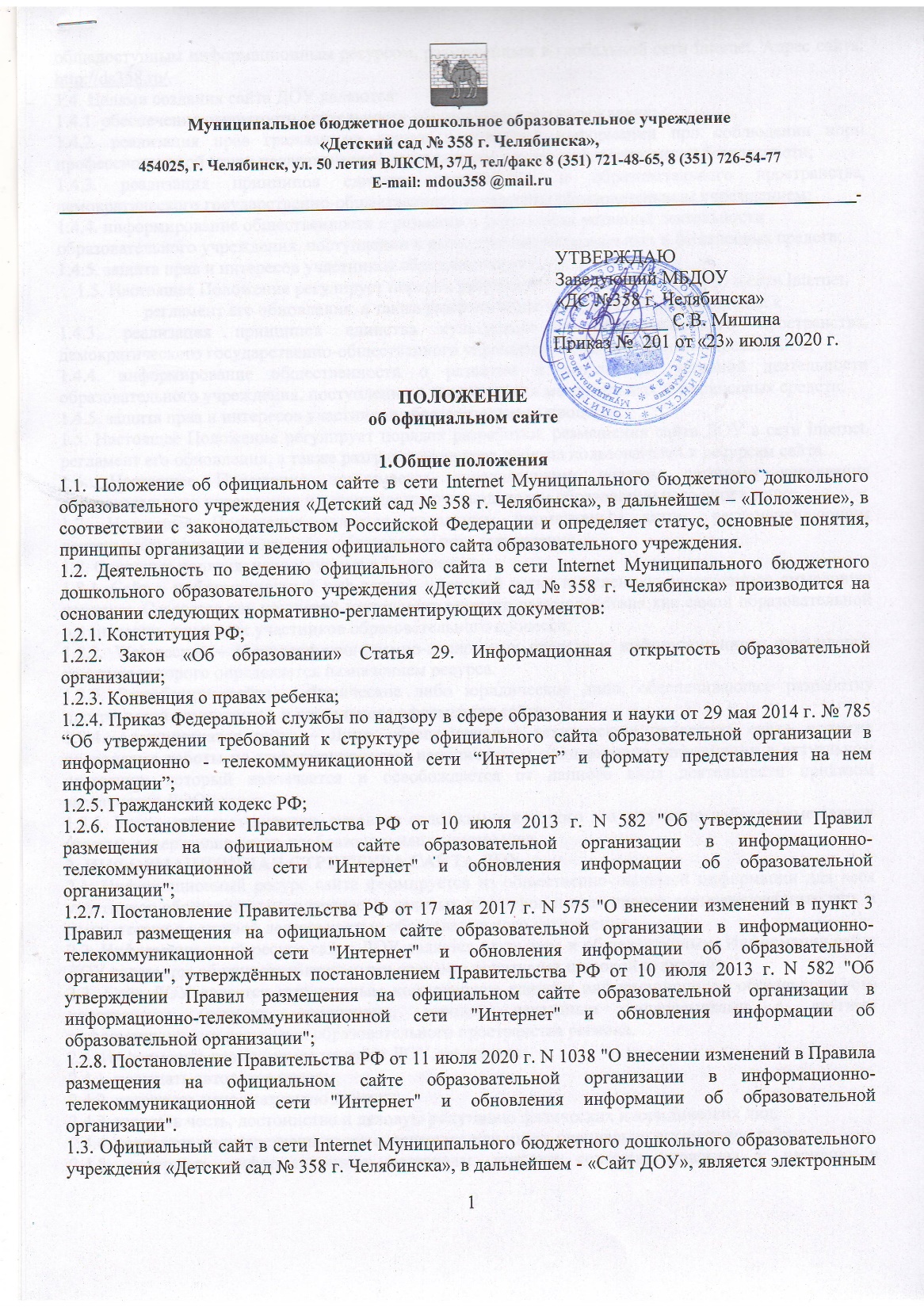 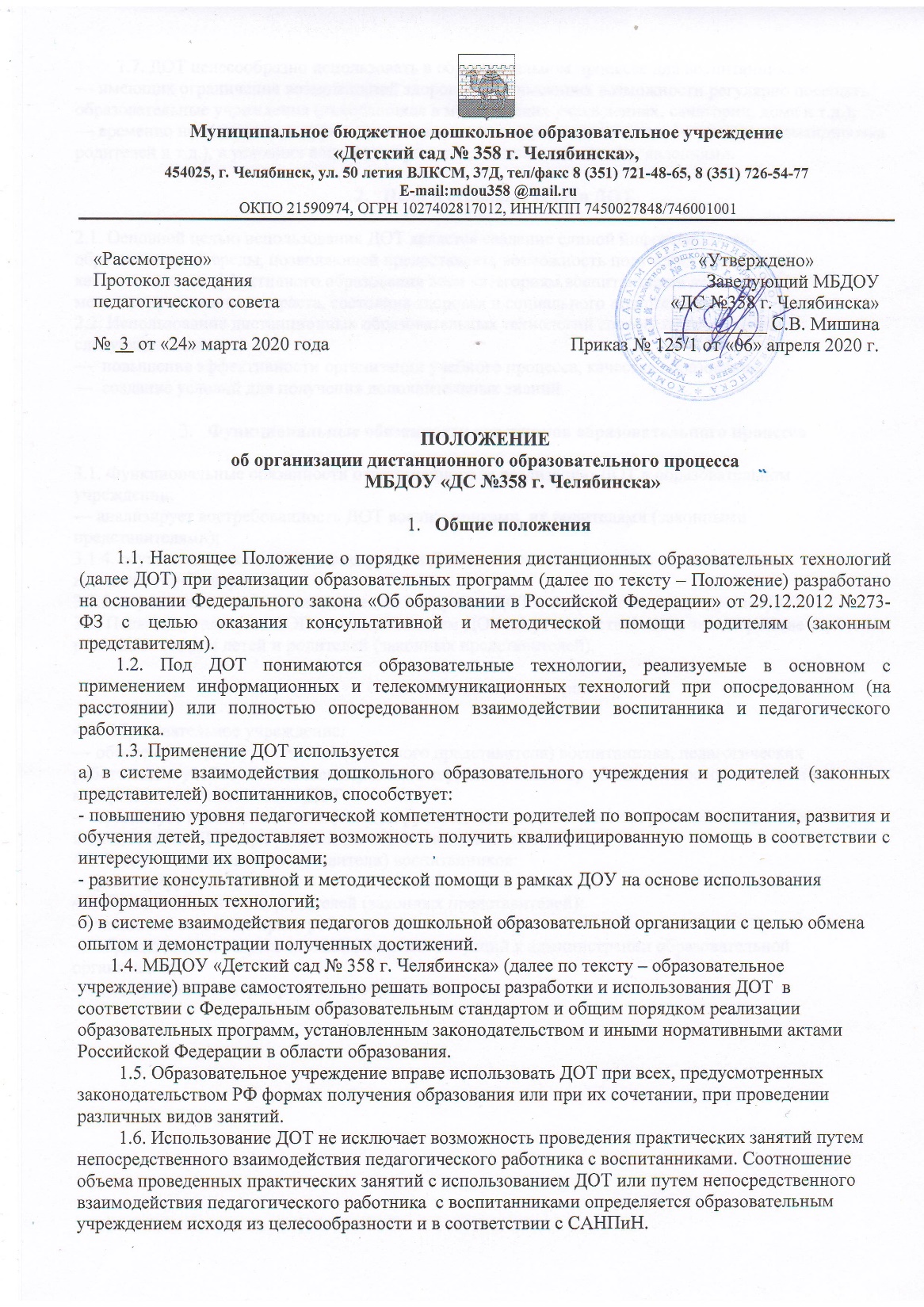 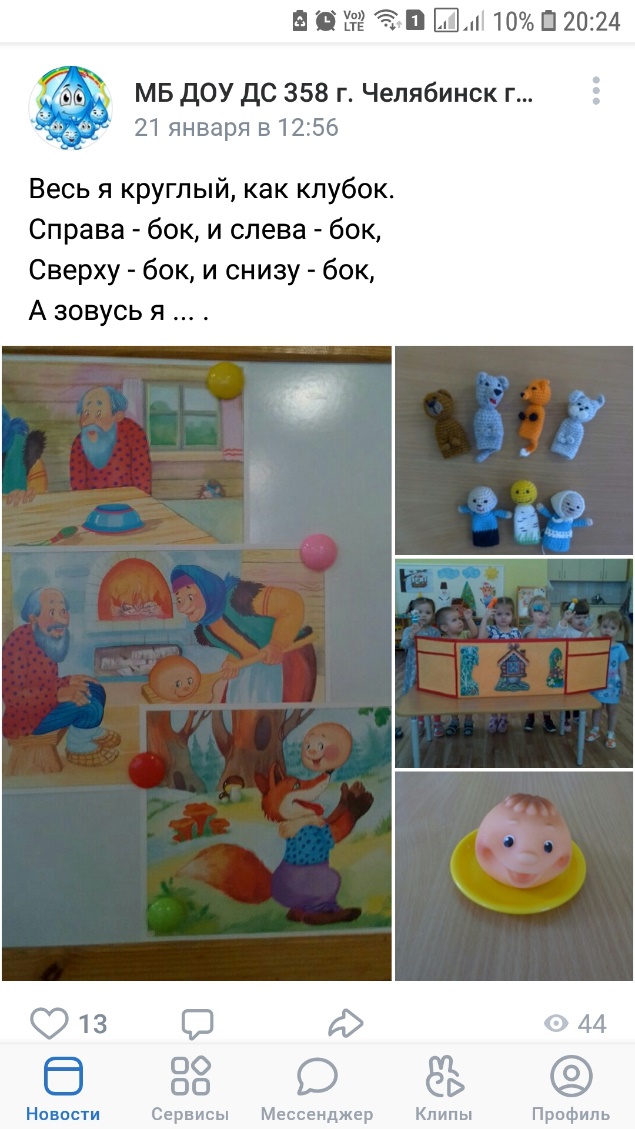 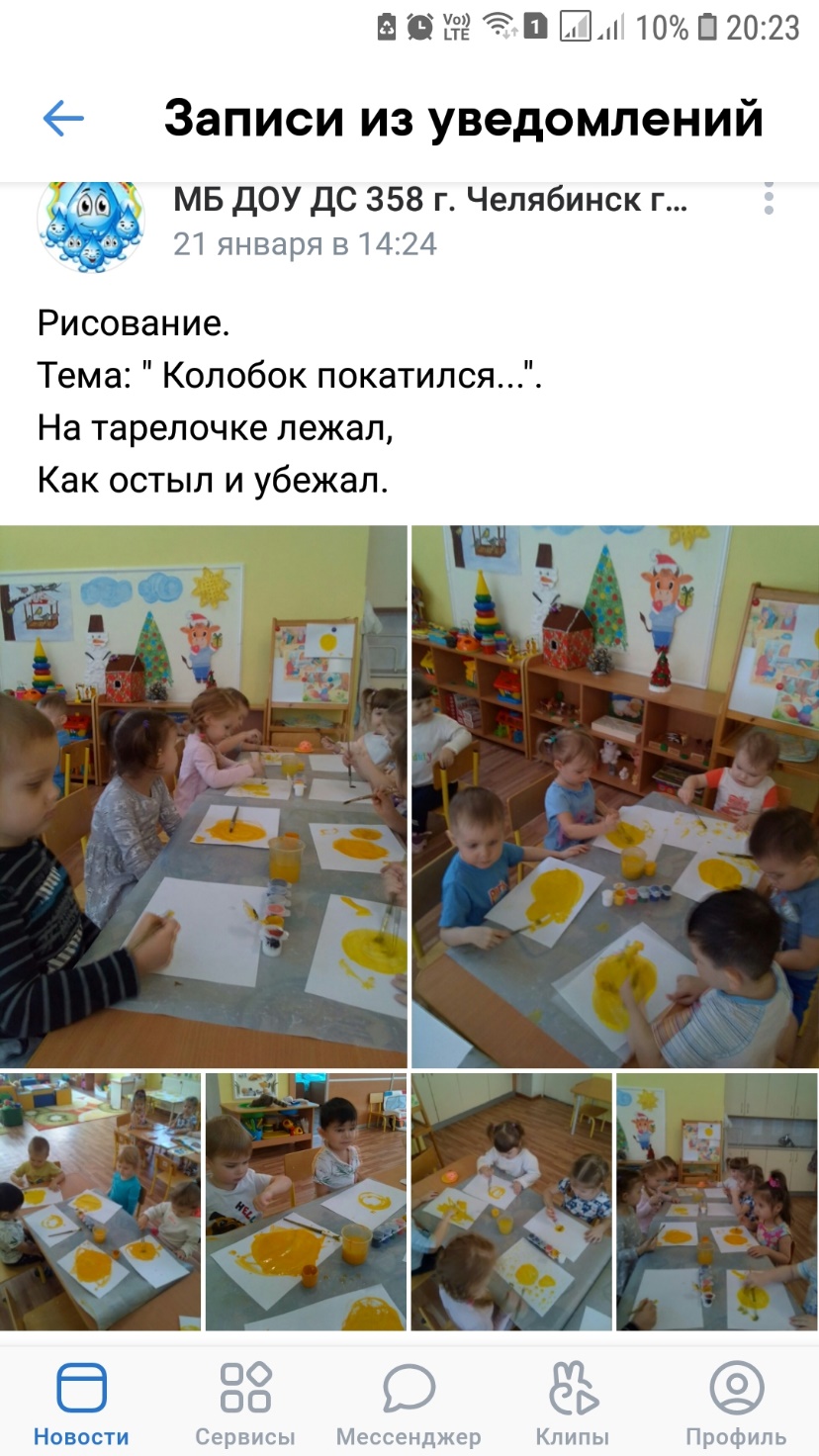 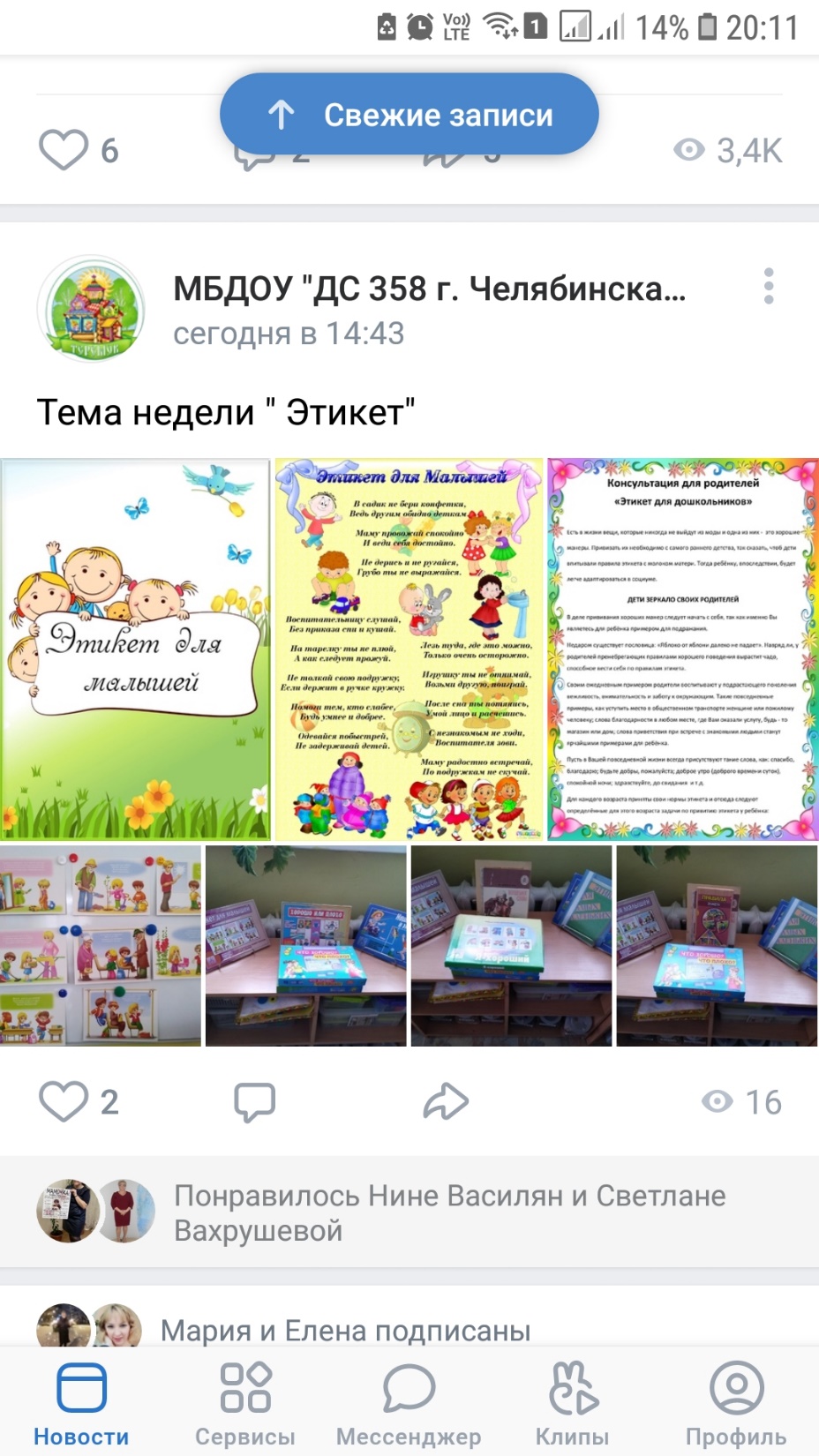 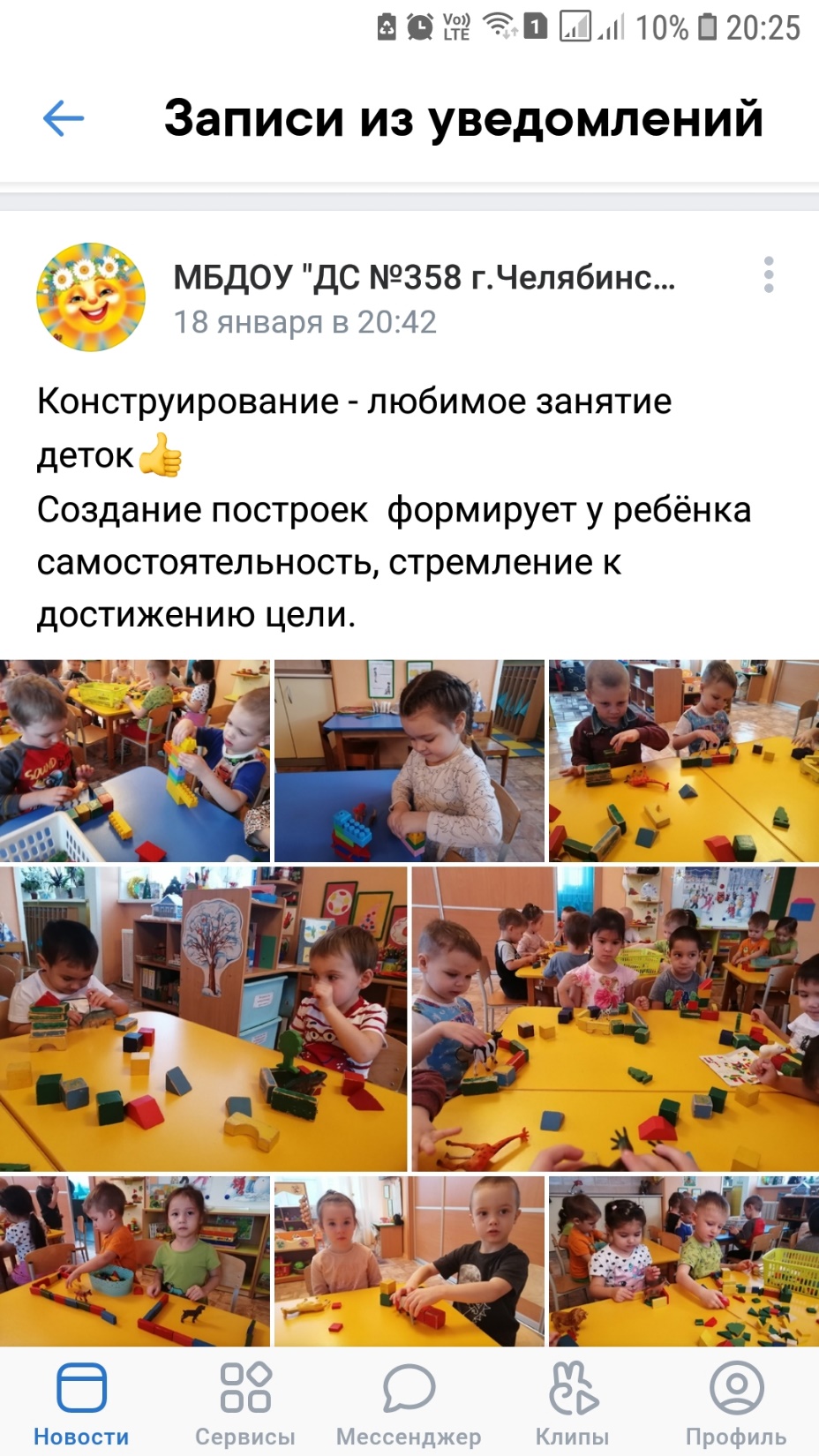 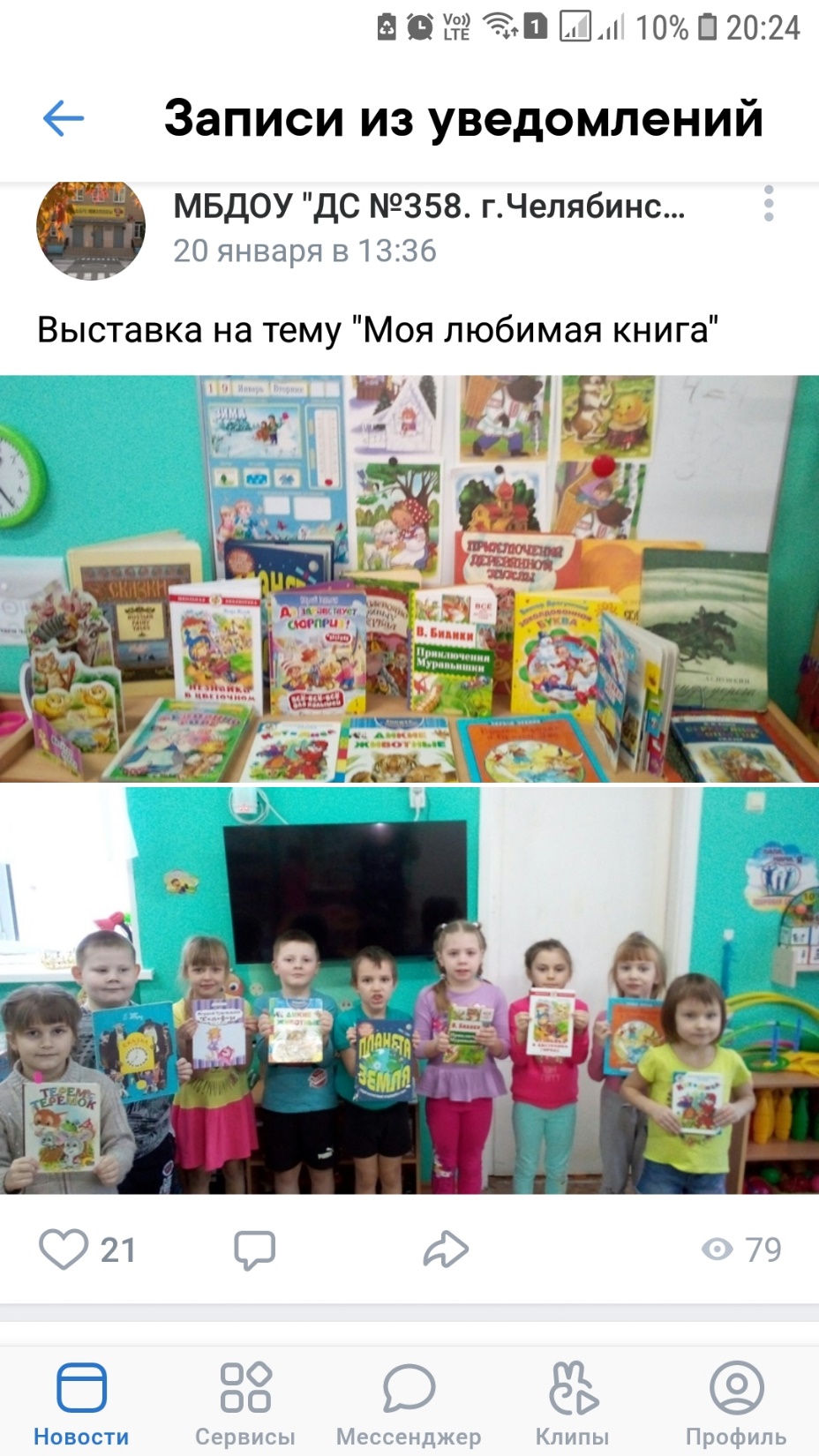 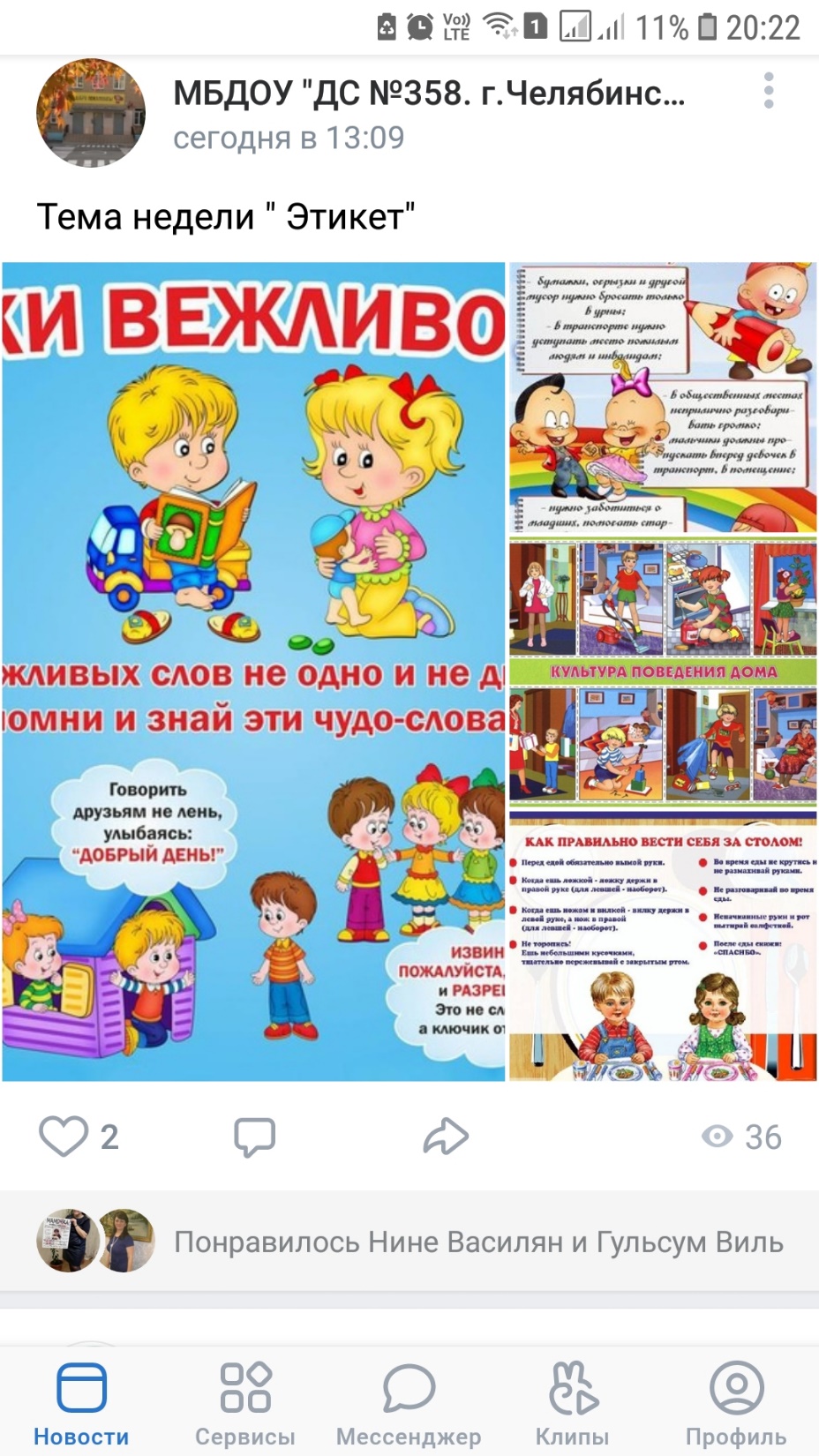